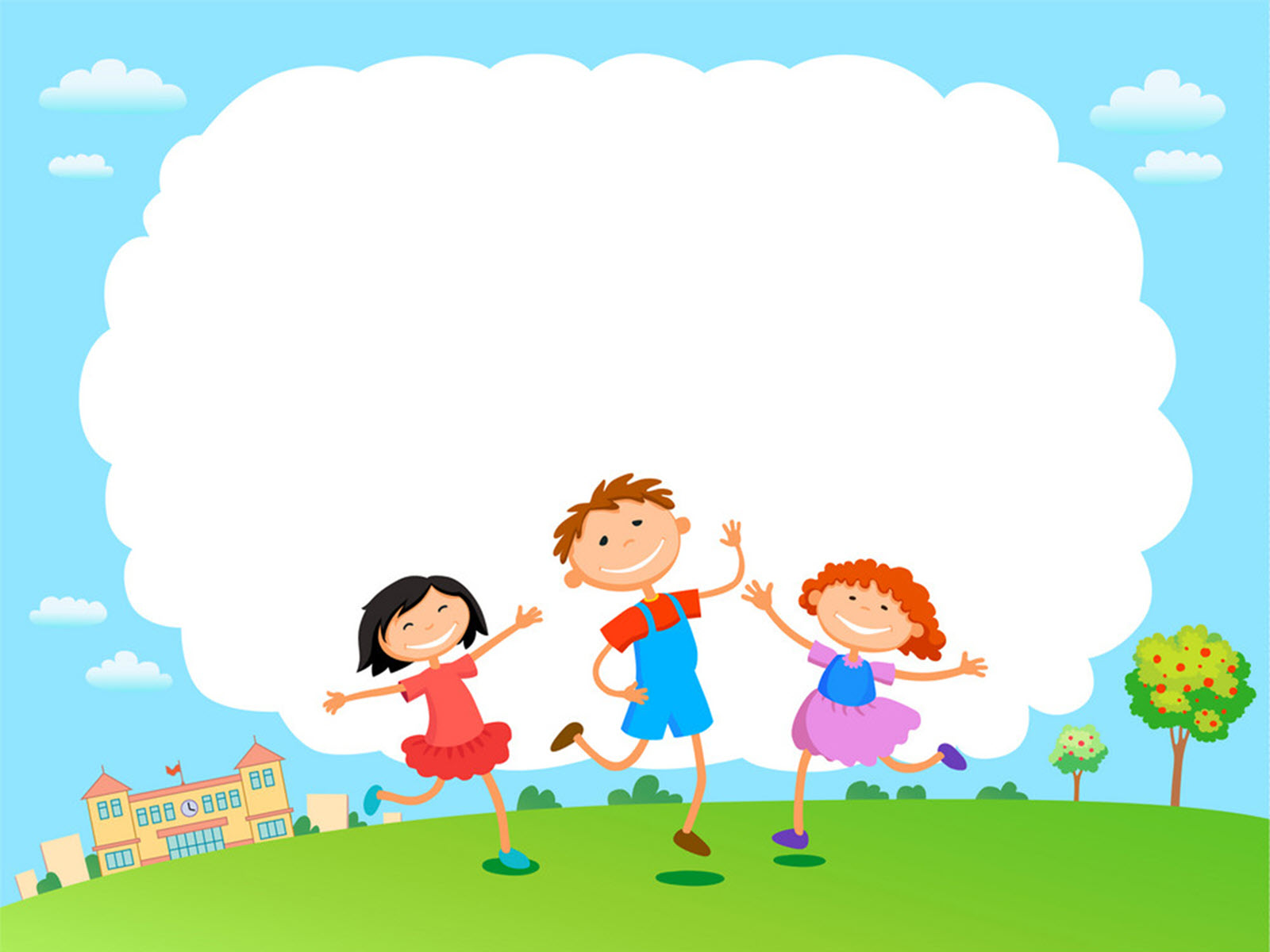 PHÒNG GIÁO DỤC & ĐÀO TẠO HUYỆN AN LÃO
TRƯỜNG TIỂU HỌC QUỐC TUẤN
PHÒNG GIÁO DỤC & ĐÀO TẠO HUYỆN AN LÃO
TRƯỜNG TIỂU HỌC QUỐC TUẤN
TOÁN
Luyện tập
TIẾNG VIỆT
Luyện tập
GIÁO VIÊN: BÙI PHƯƠNG THẢO
GIÁO VIÊN: BÙI PHƯƠNG THẢO
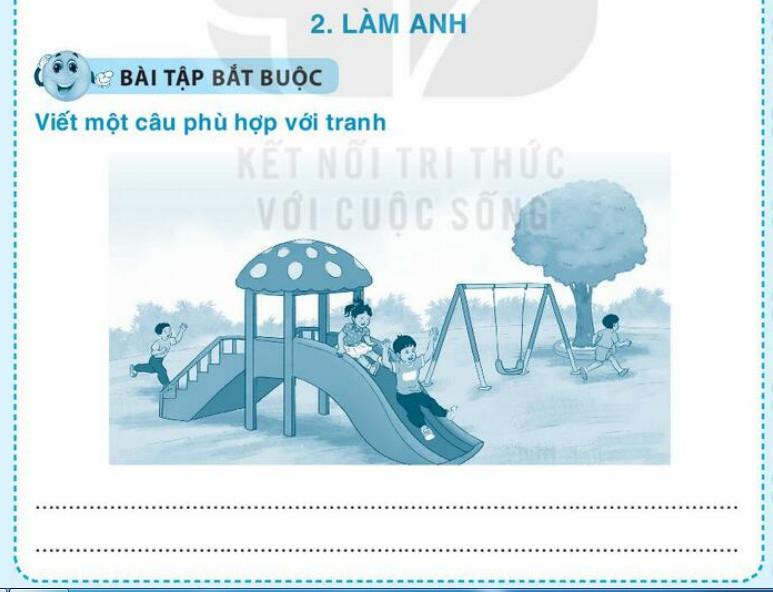 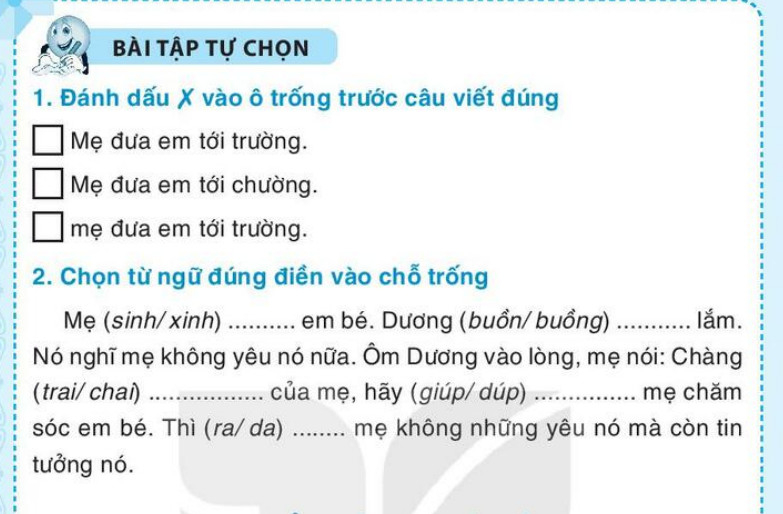 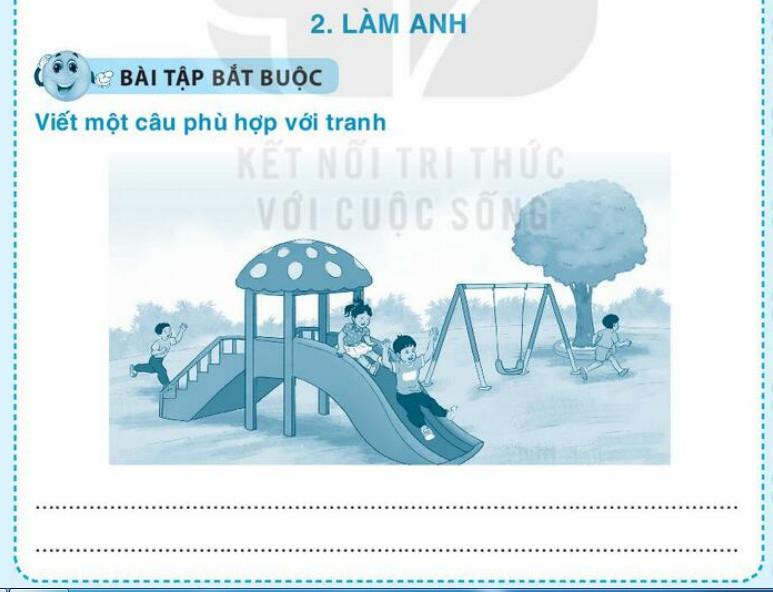 Em rất thích chơi cầu trượt cùng các bạn.
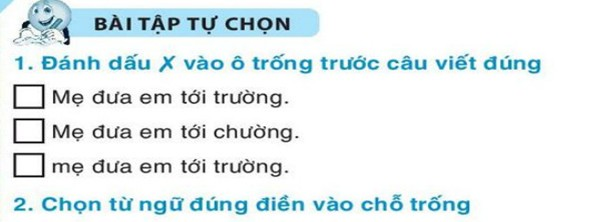 X
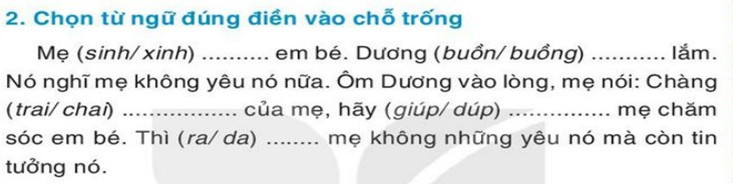 sinh
buồn
trai
giúp
ra
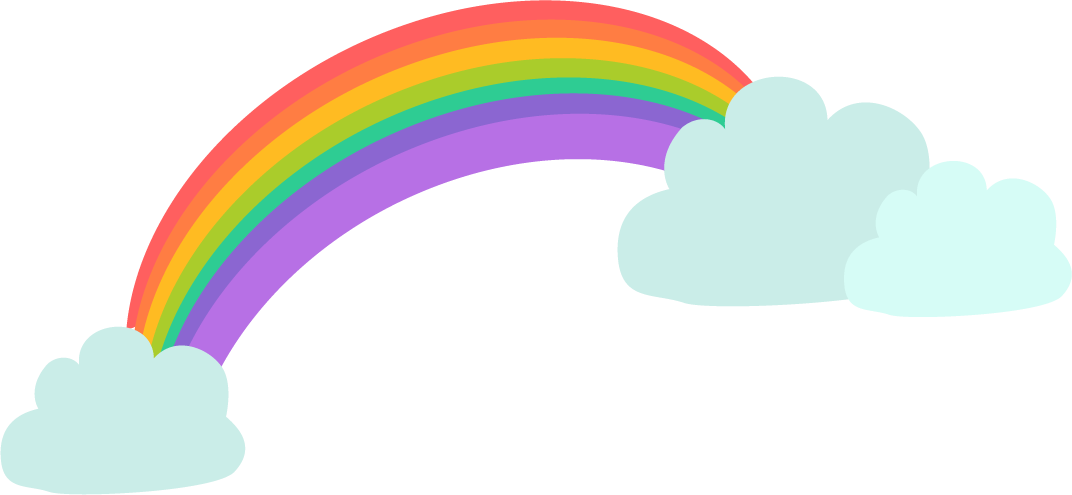 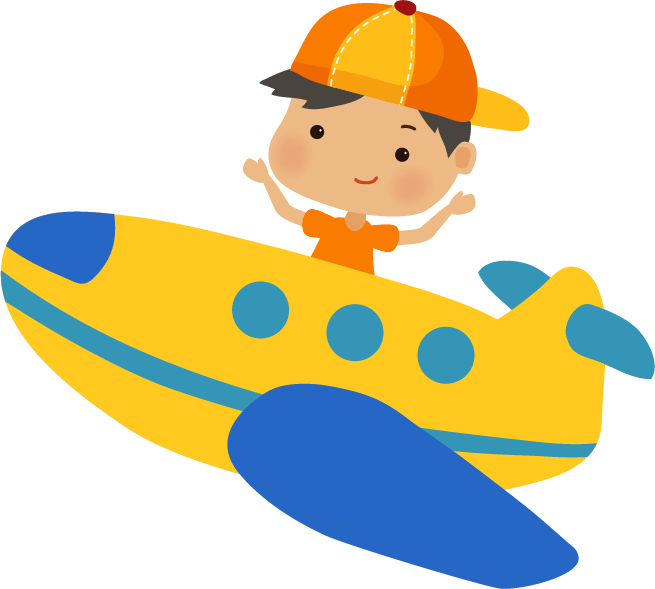 Tạm biệt và 
hẹn gặp lại!
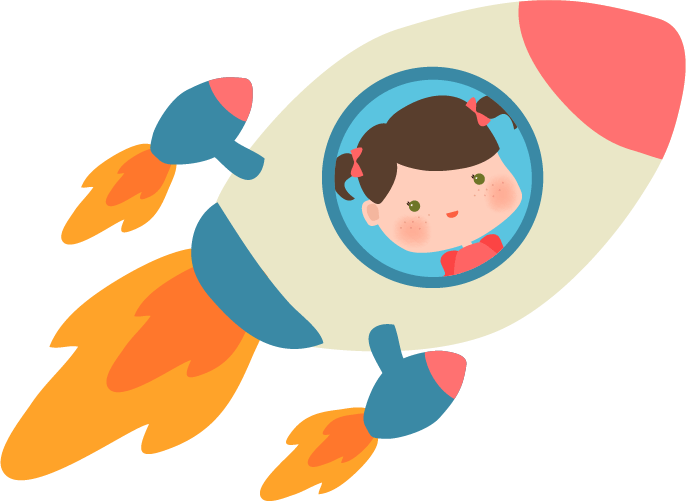 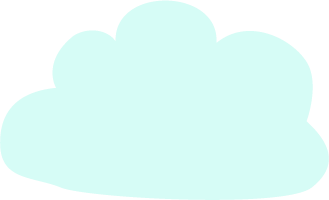 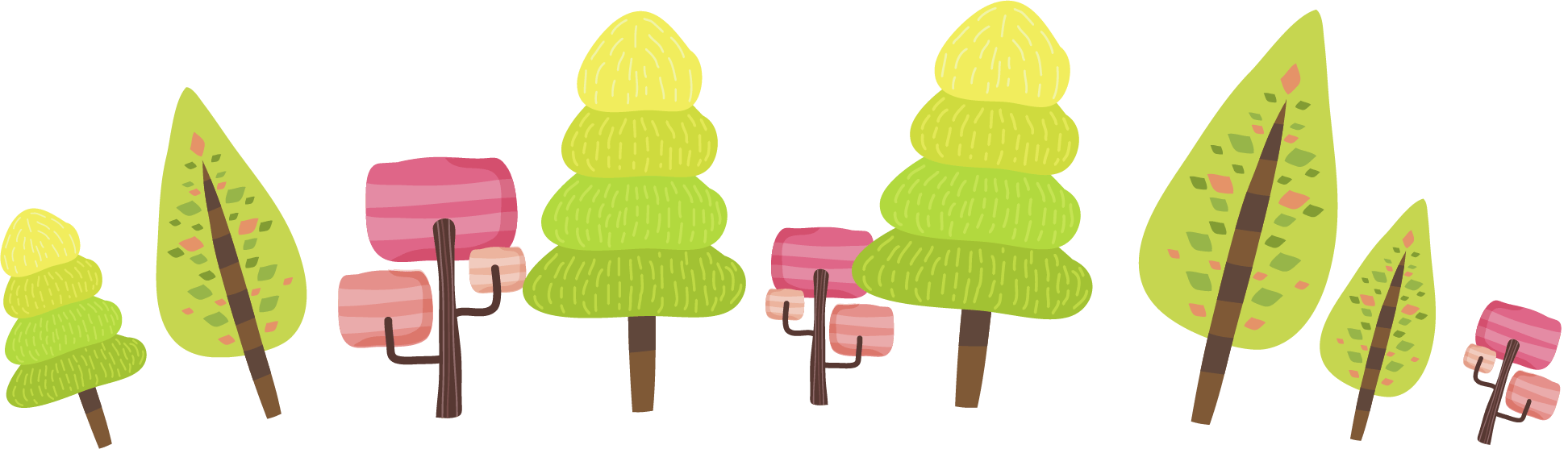 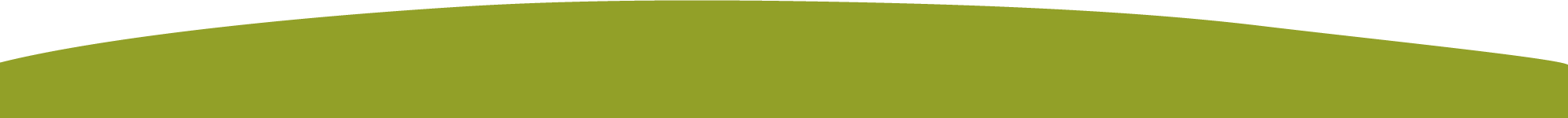